Нова редакція Закону «Про публічні закупівлі»Лілія Лахтіонова
КЛЮЧОВІ ЗМІНИ
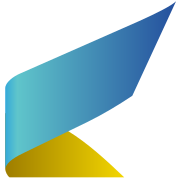 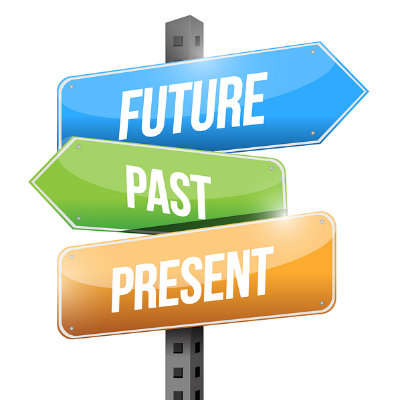 Зміни в рамках гармонізації національного законодавства зі стандартами ЄС (другий-третій етап (з п'яти) виконання “Дорожньої карти”)

Зміни щодо удосконалення практики (на основі пропозицій/критики від практиків та   синхронізація роботи електронної системи із законодавством )

Зміни, що потребують  реалізації в  електронній системі закупівель
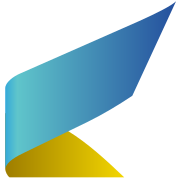 ЗМІНИ ПОВ’ЯЗАНІ ІЗ ГАРМОНІЗАЦІЄЮ
АНОМАЛЬНО НИЗЬКА ТЕНДЕРНА ПРОПОЗИЦІЯ(АНТП)
 ціна/приведена ціна на 40+% менше  від середньої інших пропозицій на початковому етапі аукціону ТА/АБО на 30+% менше  від наступної кращої пропозиції. Визначається електронною системою автоматично
Обґрунтування АНТП  може, зокрема містити інформацію про:
1) Застосування технологічного (інноваційного) процесу виробництва 
2) сприятливі умови  поставки/робіт/послуг;
3) отримання учасником державної допомоги згідно законодавства.

ВАРТІСТЬ ЖИТТЄВОГО ЦИКЛУ
витрати, замовника під час використання, обслуговування та припинення використання предмета закупівлі. Розраховуються відповідно до методики в ТД
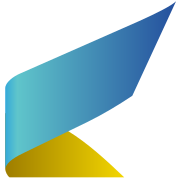 ЗМІНИ ПОВ’ЯЗАНІ ІЗ ГАРМОНІЗАЦІЄЮ
КВАЛІФІКАЦІЙНІ ВИМОГИ
 + КРИТЕРІЙ «ФІНАНСОВА СПРОМОЖНІСТЬ», яка підтверджується  фін. Звітністю. ЗАБОРОНЕНО вимагати наявність «річного доходу (виручка)» більше ніж очікувана вартість 
РЕСУРС СУБПІДРЯДНИКІВ - у випадку закупівлі робіт або послуг у разі встановлення кваліфікаційних критеріїв:
наявність обладнання, матеріально-технічної бази та технологій у випадку закупівлі робіт або послуг.
наявність працівників, які мають необхідні знання та досвід.

НЕВИКОНАННЯ УМОВ ЗА ПОПЕРЕДНІМ ДОГОВОРОМ - замовник може відхилити учасника, який не виконав умови за попереднім договором про закупівлю, що призвело до його дострокового розірвання, завдання збитків чи застосування санкцій.
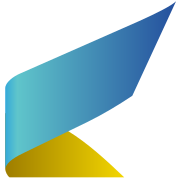 ЗМІНИ ПОВ’ЯЗАНІ ІЗ ГАРМОНІЗАЦІЄЮ
ТОРГИ З ОБМЕЖЕНОЮ УЧАСТЮ

У разі потреби попередньої перевірки кваліфікації учасників

Застосовуються всі кваліфікаційні критерії 

Кількість учасників але не менше 4

Другий етап ТзОУ -- беруть участь лише запрошені за результатами кваліфікаційного відбору, а оцінка і розгляд – за логікою та алгоритмом «українського аукціону»
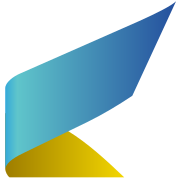 ЗМІНИ ПОВ’ЯЗАНІ ІЗ ГАРМОНІЗАЦІЄЮ
АПГРЕЙД ІСНУЮЧИХ ПРОЦЕДУР: 

КОНКУРЕНТНИЙ ДІАЛОГ - визначення вимог до предмета закупівлі потребує переговорів;
виконання договору про закупівлю передбачає розробку проекту виконання робіт (надання послуг);
замовник не може визначити точну технічну специфікацію з використанням наявних технічних стандартів.

ПЕРЕГОВОРНА ПРОЦЕДУРА +2 додаткові підстави
укладення договору з постачальником “останньої надії”;
при розірванні договору про закупівлю з вини учасника на строк, достатній для проведення нової процедури закупівлі в обсязі, що не перевищує 20%
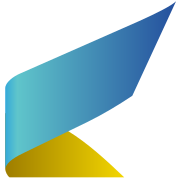 УДОСКОНАЛЕННЯ МЕХАНІЗМУ ОСКАРЖЕННЯ
Оплата скарги через систему;
Розмір плати за подання скарги визначається КМУ;
Повернення плати у випадку задоволення скарги АБО залишення її без розгляду АМКУ через усунення порушень замовником;
Антитролінг = неможливість відкликати скаргу;
Оскарження окремо лотів у багатолотових закупівлях;
Оскарження відміни процедури та відхилення всіх пропозицій;
Відшкодування збитків суб'єкту оскарження через суд
Неможливість відмінити закупівлю у період оскарження
«24 години»
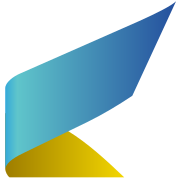 Замовник розміщує вимогу в Прозорро
відповідність за статтями 16 та 17;
підтвердження права підпису
Учасник за  1р.д. виправляє помилки
один учасник – одна вимога про усунення
відхилення тендерних пропозицій
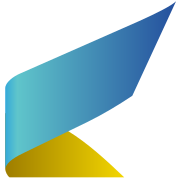 ТП учасника:
зазначив недостовірну інформацію
відмовився виправити помилки (невідповідності)
визначив конфіденційною інформацію, яка не може бути визначена як конфіденційна

ОКРЕМО! тендерна пропозиція учасника не відповідає умовам технічної специфікації та іншим вимогам щодо предмету закупівлі тендерної документації.

		    ТП переможця:
переможець відмовився підписати договір відповідно до вимог тендерної документації; 
неукладення договору про закупівлю з вини учасника;
ненадання замовнику підписаного договору у строк, визначений цим Законом.
важливі зміни
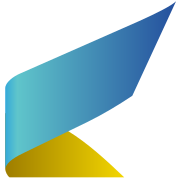 Передтендерні консультації – як спосіб планування 
Відповідальність керівників:
за невиконання рішення АМКУ;
здійснення закупівель до/без проведення процедур; 
оплата за договором укладеним до/без проведення процедур.

Відміна торгів = окремо дії замовника + дії, які автоматично здійснюються системою;

Збільшення ціни за одиницю товару до 10% - не частіше ніж один раз на три місяці з моменту підписання договору про закупівлю;

Договір про закупівлю є нікчемним у разі якщо замовник уклав договір про закупівлю без проведення процедури закупівлі, згідно з вимогами Закону.
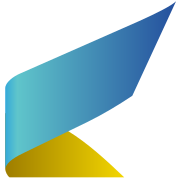 організація закупівель
УПОВНОВАЖЕНА ОСОБА
шляхи призначення:
покладення обов’язків на штатного працівника + відповідна доплата
1
2
введення до штатного розпису окремої посади
3
укладення трудового договору (контракту)